ŽELEZNIČNÍ KONFERENCE 2021
„VRT – přínosy, trendy, financování“
Pardubice, 16. září 2021


MARTIN KOLOVRATNÍK
Místopředseda Hospodářského výboru PSP ČR
Místopředseda SR Správy železnic
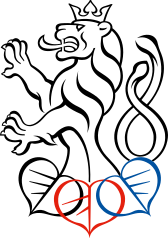 Ing. Martin Kolovratník – Hospodářský výbor
ŽELEZNIČNÍ KONFERENCE 2021
„VRT – přínosy“


Na vysokorychlostní vlaky navazuje další doprava, ať už běžná vlaková, autobusová, nebo městská
K vysokorychlostní železnici patří rychlé regionální expresy, které značně zrychlují každodenní dojíždění za prací nebo vzděláním do velkých měst i z velmi vzdálených regionů.
návrh vysokorychlostních tratí bez přejezdů a kolizních míst
vyšší kapacita tratí na nejfrekventovanějších trasách
 
Vysokorychlostní železnice v České republice bude provozována v systému Rychlých spojení (RS). Jde o provozně-infrastrukturní systém rychlé železnice, který zahrnuje kromě novostaveb vysokorychlostních tratí (VRT), modernizovaných konvenčních tratí s vysokorychlostními parametry a dalších modernizovaných tratí také odpovídající vozidlový park a provozní koncept.


WWW.SPRAVAZELEZNIC.CZ/VRT
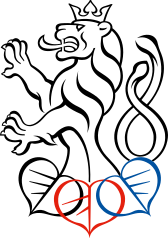 Ing. Martin Kolovratník – Hospodářský výbor
ŽELEZNIČNÍ KONFERENCE 2021
„VRT – světové trendy“

A. McNAughton a ARI:
Rozmach Asie, ekonomický vzestup, nutnost pro US a EU konkurovat výzkumem a vývojem, CZ má technologickou tradici i silné školství = šance
Urbanizace, rozmach měst a center, město jako místo „špičkových znalostí“ může fungovat jen s dobrým spojením na další centra, která ho doplňují (navazují na sebe ve specializaci) např. technický  průmysl + finančnictví
Digitalizace, inteligentní města, inteligentní infra, samořiditelné vlaky
Demografické změny, starší a bohatá populace
Rostoucí očekávání zákazníků
Životní prostředí, uhlíková stopa, konkurence letectví
WWW.SPRAVAZELEZNIC.CZ/VRT
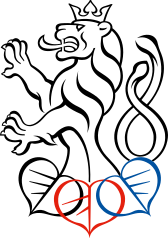 Ing. Martin Kolovratník – Hospodářský výbor
ŽELEZNIČNÍ KONFERENCE 2021
„VRT – financování“

Dle studie Parlamentního institutu PSP:
Německo, Francie, Španělsko – všude různé druhy kofinancování, všude poměrně složité financování a hledání dodatečných zdrojů
Dobrý příklad: GB a HS1 formou tzv. „LEX VRT“
Inspirace pro další „update“ liniového zákona


WWW.SPRAVAZELEZNIC.CZ/VRT
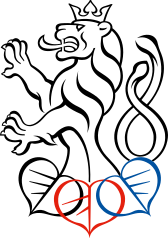 Ing. Martin Kolovratník – Hospodářský výbor
DĚKUJI ZA POZORNOST  
724 278 189
kolovratnikm@psp.cz

MARTIN KOLOVRATNÍK
Poslanec Hnutí ANO
Místopředseda Hospodářského výboru PSP ČR
Místopředseda SR SŽ
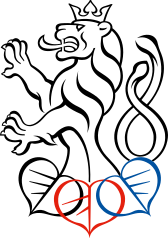 Ing. Martin Kolovratník – Hospodářský výbor